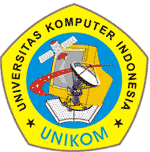 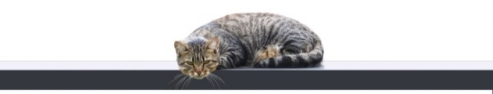 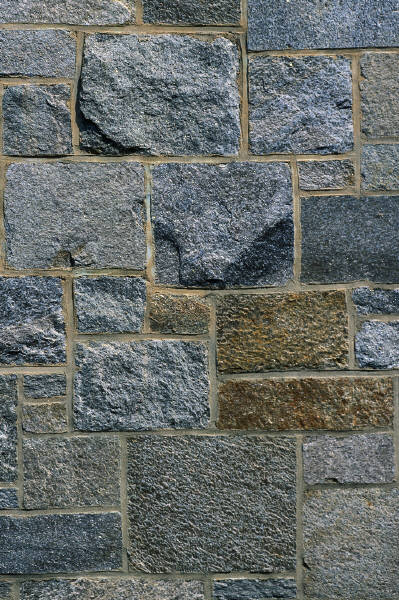 Pemrograman Berorientasi Objek<PBO>
Oleh : Ken Kinanti Purnamasari
Pertemuan
Generic Programming
13
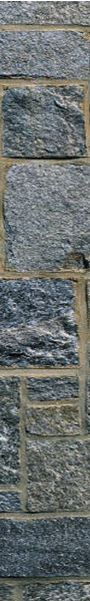 Definisi Class
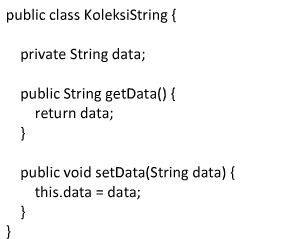 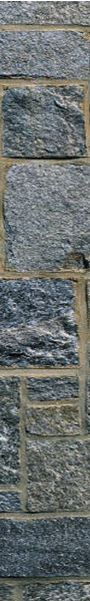 Penciptaan Objek
KoleksiString String1 = 
			new KoleksiString();
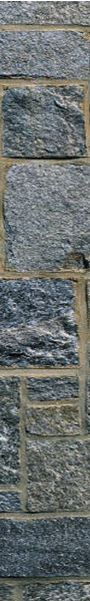 Next . . .
Bagaimana kalau Objek 
yang dibuat memiliki 
BERBAGAI TIPE DATA ???
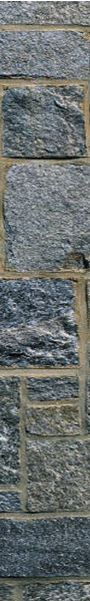 Solusi
Objek
Generic
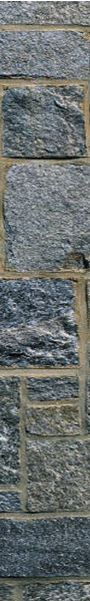 Penggunaan OBJECT
public class Objek {
    private Object data;

    public Object getData() {
        return data;
    }

    public void setData(Object data) {
        this.data = data;
    }
}
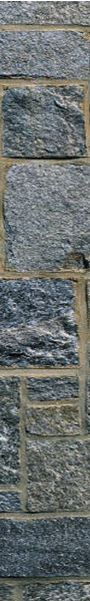 Penggunaan OBJECT
public class TesterPenggunaanObjek {
    public static void main(String[] args) {
        Objek x=new Objek();
        Integer y=10;
        x.setData(y);
        System.out.println(x.getData());
        
        String z="Halo saya objek";
        x.setData(z);
        System.out.println(x.getData());
    }
}
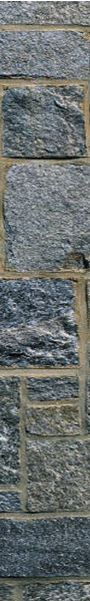 Penggunaan GENERIC
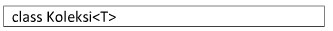 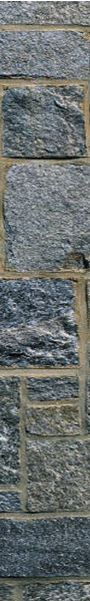 Penggunaan GENERIC
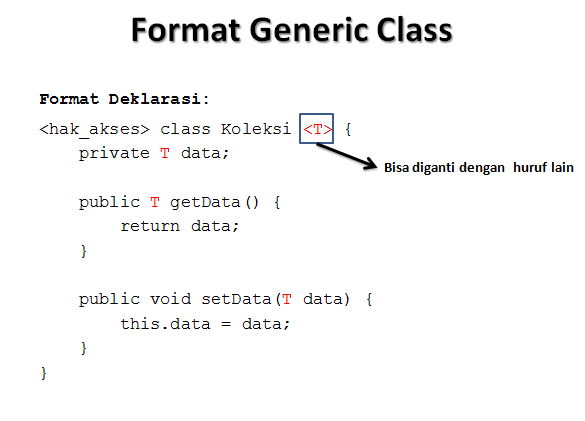 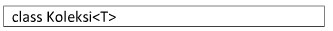 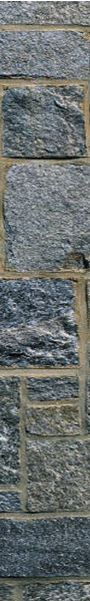 Penggunaan GENERIC
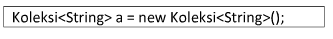 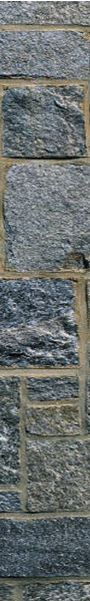 Penggunaan GENERIC
STUDI KASUS

Bangun datar
Bangun ruang
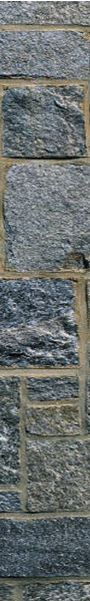 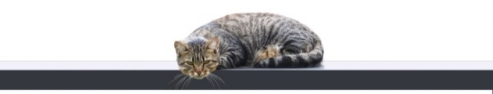 Ada Pertanyaan???
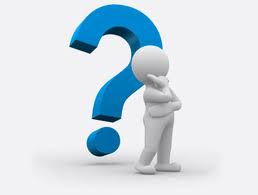 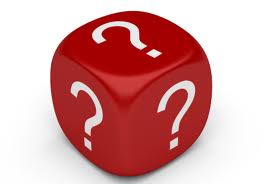 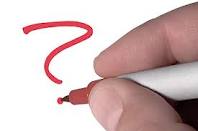